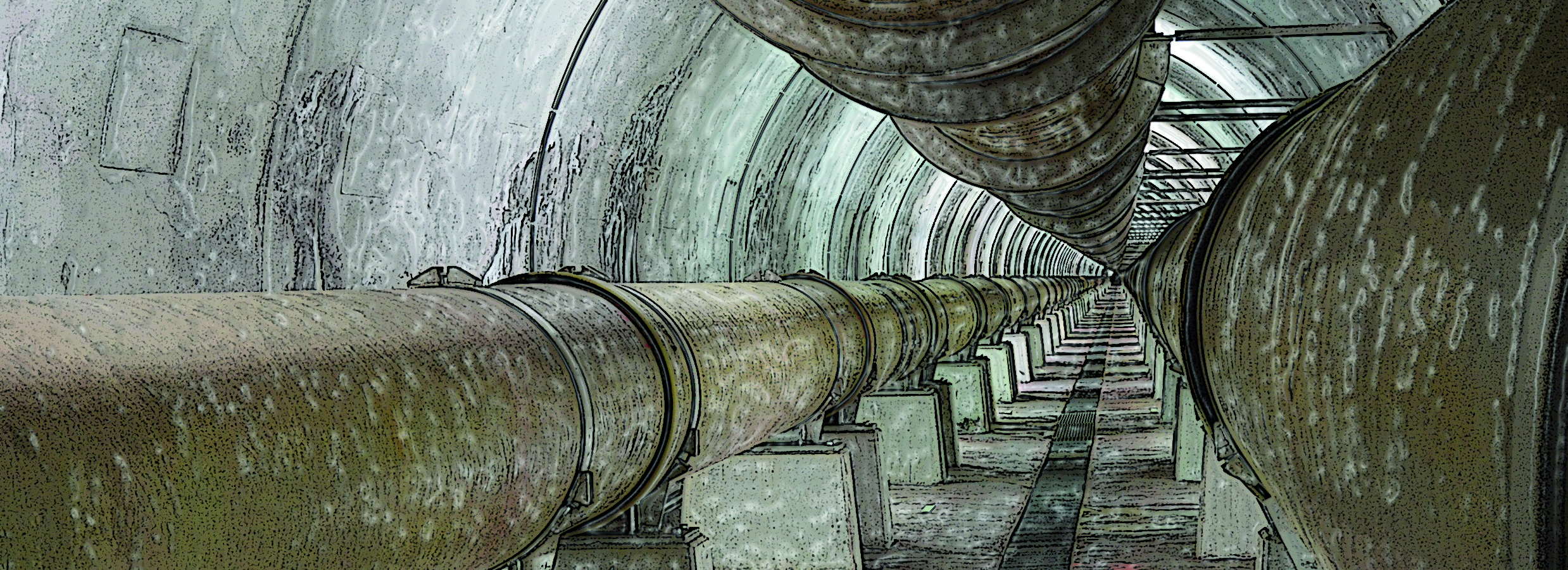 BILBAO 9 DE OCTUBRE DE 2020
ESQUEMA PROVISIONAL DE TEMAS IMPORTANTES 2021-2027
Vulnerabilidad de los 
Sistemas de Saneamiento
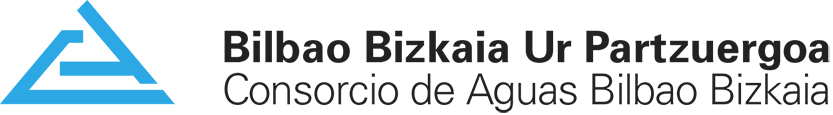 ÍNDICE
El Sistema de Saneamiento

Problemas en Sistemas de Saneamiento. Ejemplos

Emergencias en las Autorizaciones de Vertidos

Conclusiones y Propuestas
1
El Sistema de saneamiento
El Sistema de Saneamiento
Autorización de Vertido
Operador EDAR y 
Red Primaria
Organismo de cuenca
Usuarios + Aytos (alcantarillado)
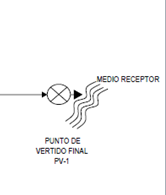 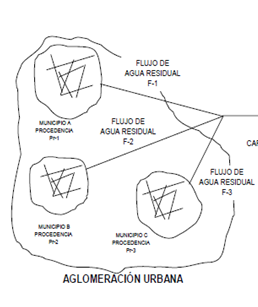 EDAR
El Sistema de Saneamiento
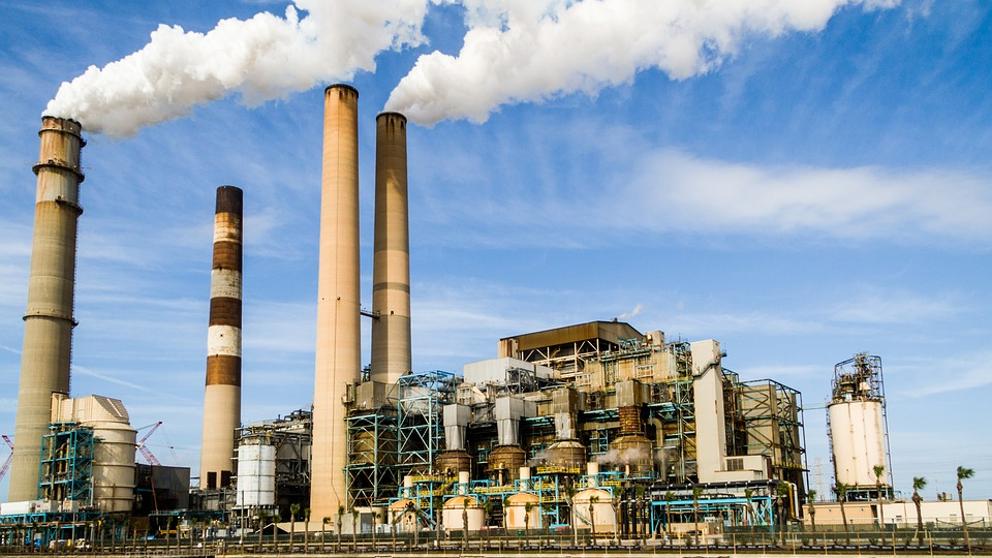 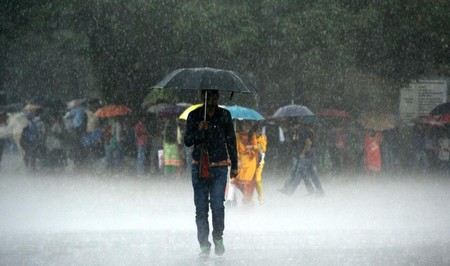 Autorización de Vertido
Operador EDAR y 
Red Primaria
Organismo de cuenca
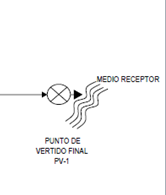 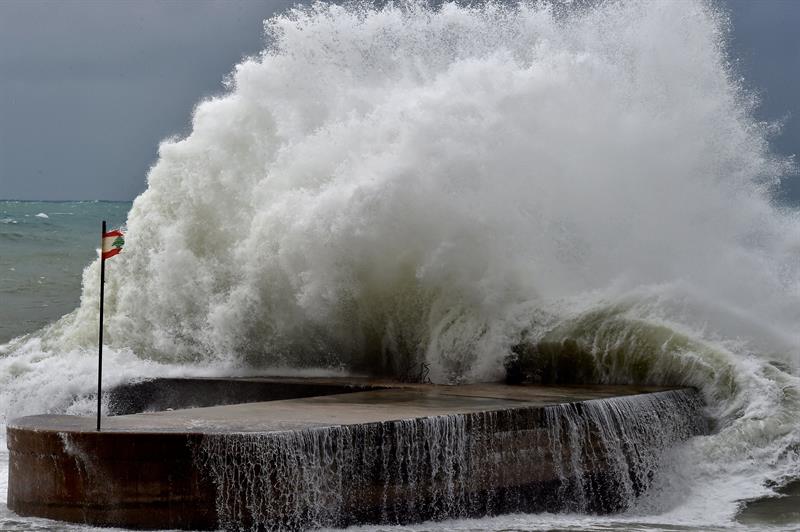 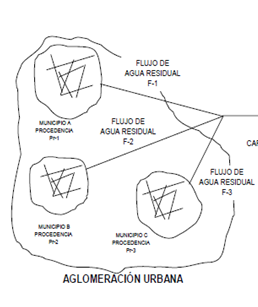 EDAR
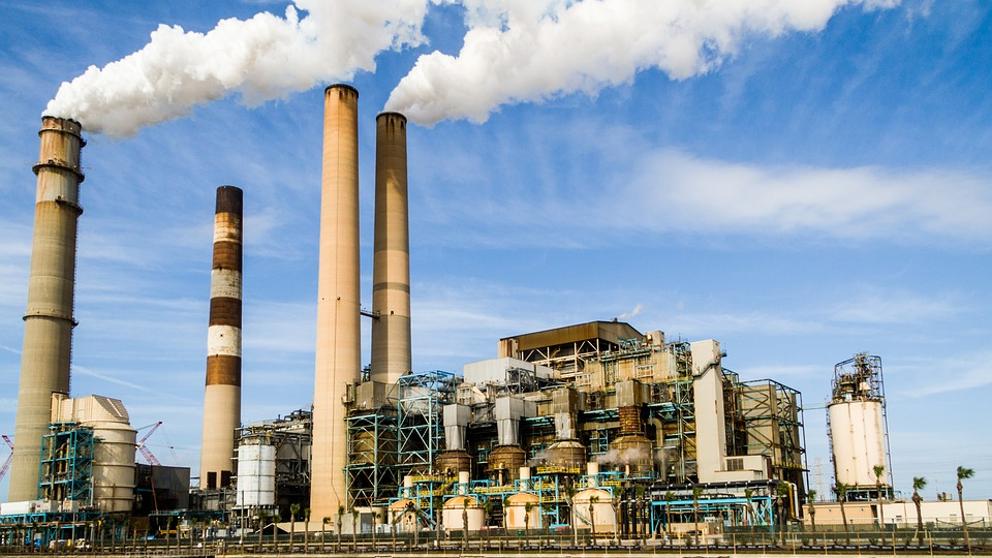 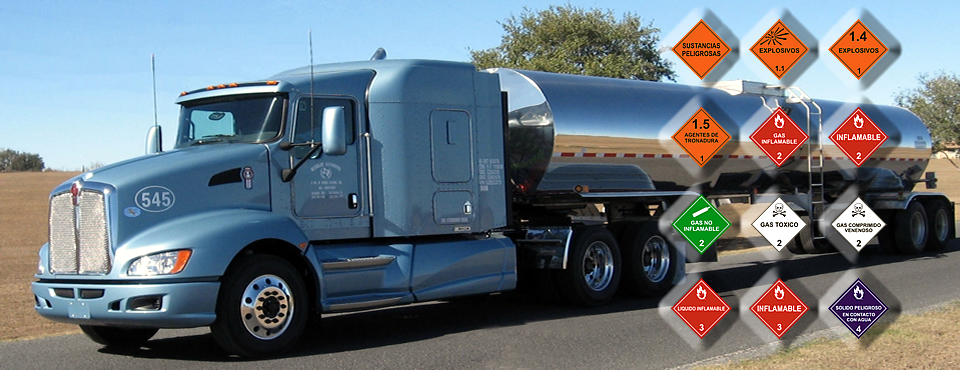 El Sistema de Saneamiento
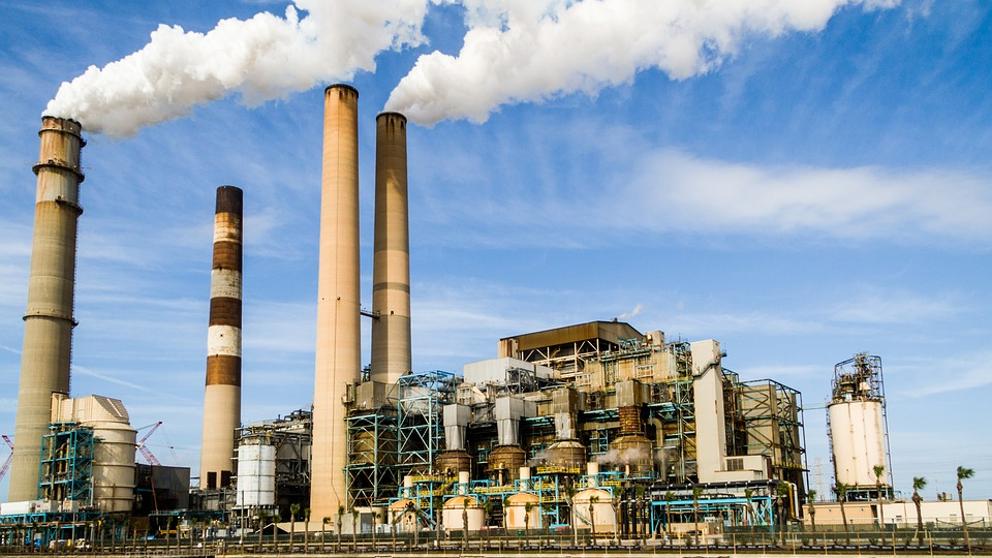 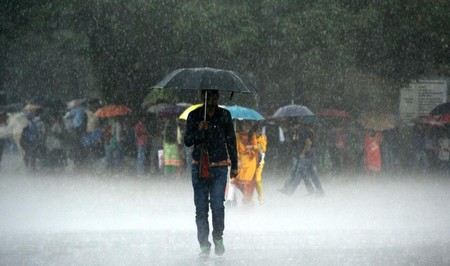 Autorización de Vertido
Operador EDAR y 
Red Primaria
Administración hidráulica
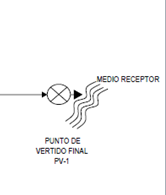 Incidencias de todos los usuarios (525.000 abonados + otros) afectan al operador EDAR

EDAR no puede devolver “materia prima” fuera de especificaciones: no decide ni calidad ni cantidad

EDAR es un proceso continuo sin parada
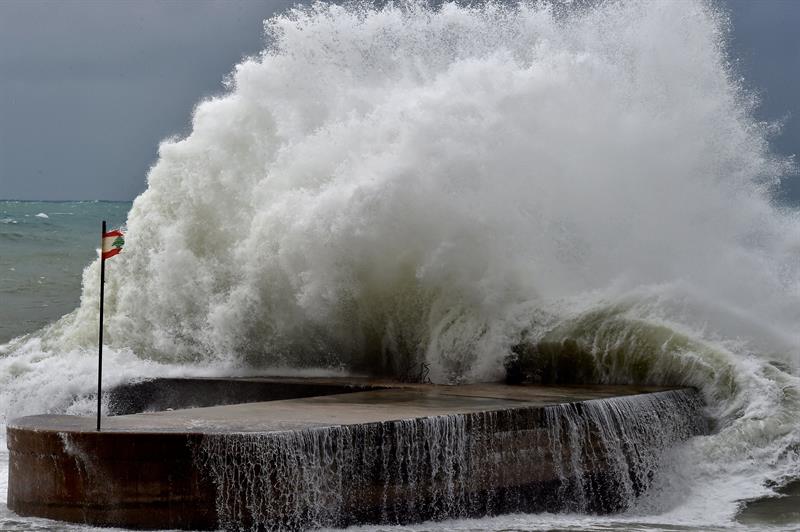 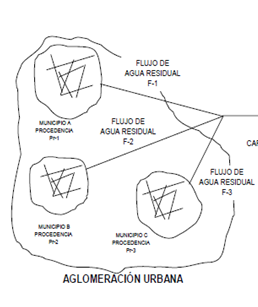 EDAR
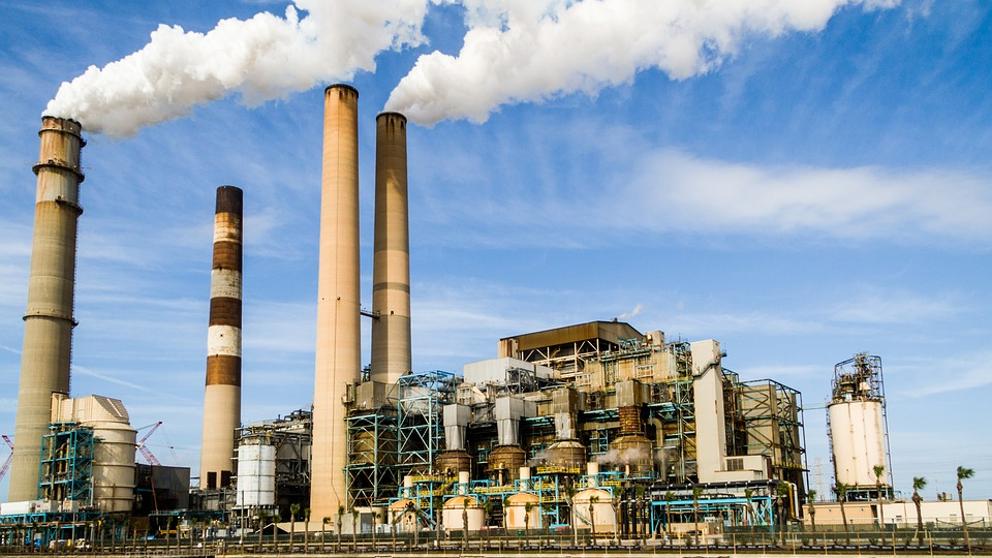 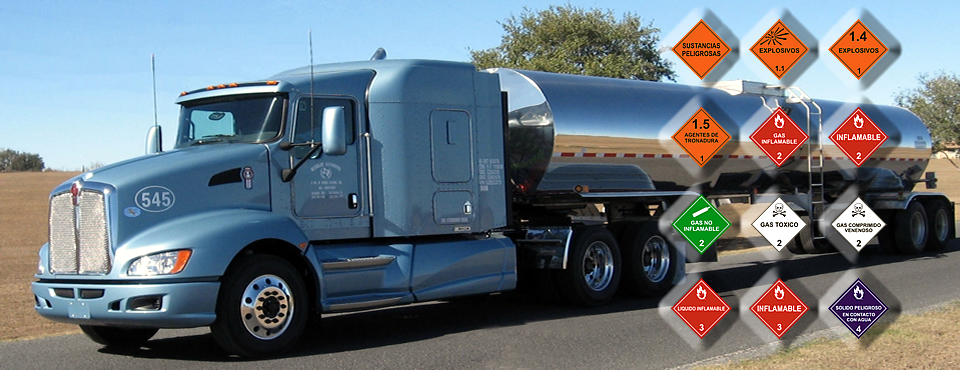 2
Problemas en Sistemas de Saneamiento. 
Ejemplos
21/012002: Accidente industrial: fuga de 3.000 litros de tolueno 
Bulking filamentoso e inhibición nitrificación (incumplimiento efluente durante 10 días)
Verano 2011: Vertido incontrolado de mercurio
Hg en fangos pasó de 2 a 200 mg Hg/kg MS 
Bajo rendimiento degradación DQO (llegó a 110 mg O2/L) y detergentes (espumas en efluente)
Febrero 2019: Vertido industrial EDAR Arriandi:
 Vertido papelera a EDAR: 12 días de incumplimiento de industria. 20 días de incumplimiento de efluente de EDAR.
Intrusión salina
 EDAR Ondarroa: Conductividad punta EDAR: 46 mS/cm
Incorporación de pluviales (redes de alcantarillado mayoritariamente unitarias)
Episodios de lluvia persistente bajan la carga y provocan “lavado” de la biología pudiendo afectar a la calidad
4
Emergencias en las Autorizaciones de Vertido
Emergencias en las Autorizaciones de Vertido
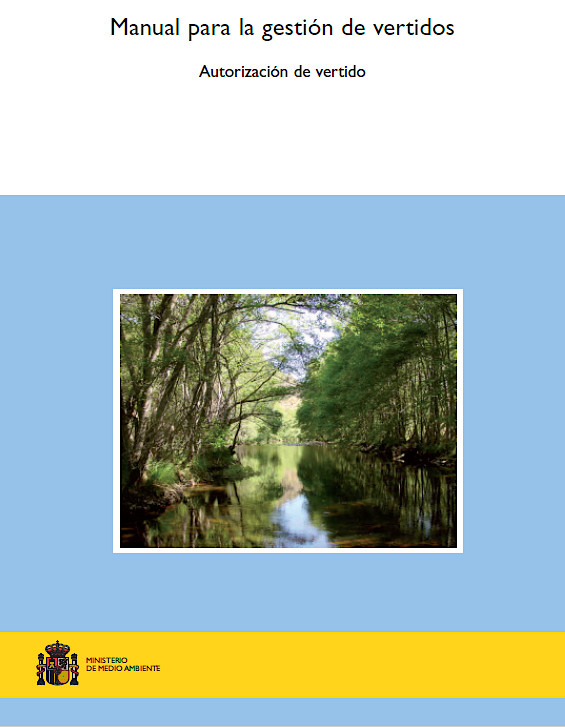 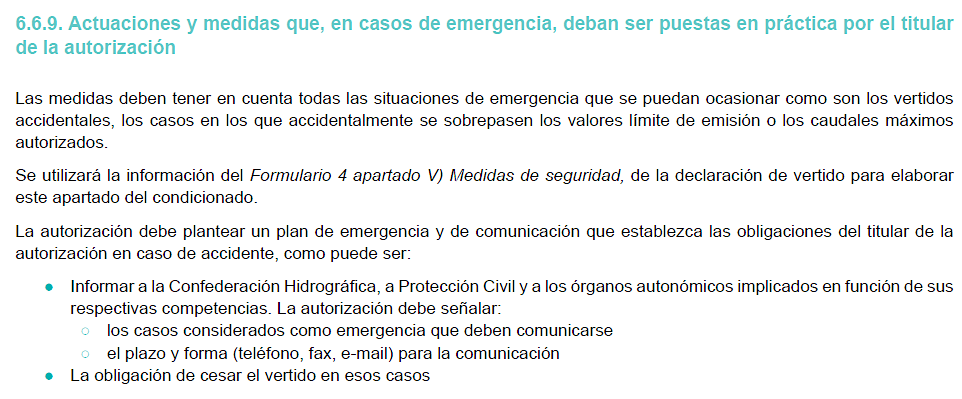 https://www.miteco.gob.es/es/agua/publicaciones/Manual_para_la_gestion_de_vertidos_tcm30-137170.pdf
4
Conclusiones
y
Propuestas
EDAR forma parte de un sistema abierto
Imposible controlar al 100% la “materia prima” 
Imposible cesar el vertido
Propuestas de los operadores de EDAR:
       
	4.1. Planes de Emergencia de las EDAR aprobados por                   		       Organismo de cuenca, que sirva:
Hoja de ruta del operador ante contingencias
Guion para el Organismo de cuenca en investigación del evento
        
	4.2. En caso de incidente externo a la EDAR:
Operador informará al Organismo de cuenca e investigará el origen del incidente
EDAR aplicará el Plan de Emergencia y Organismo de cuenca realizará la investigación del incidente
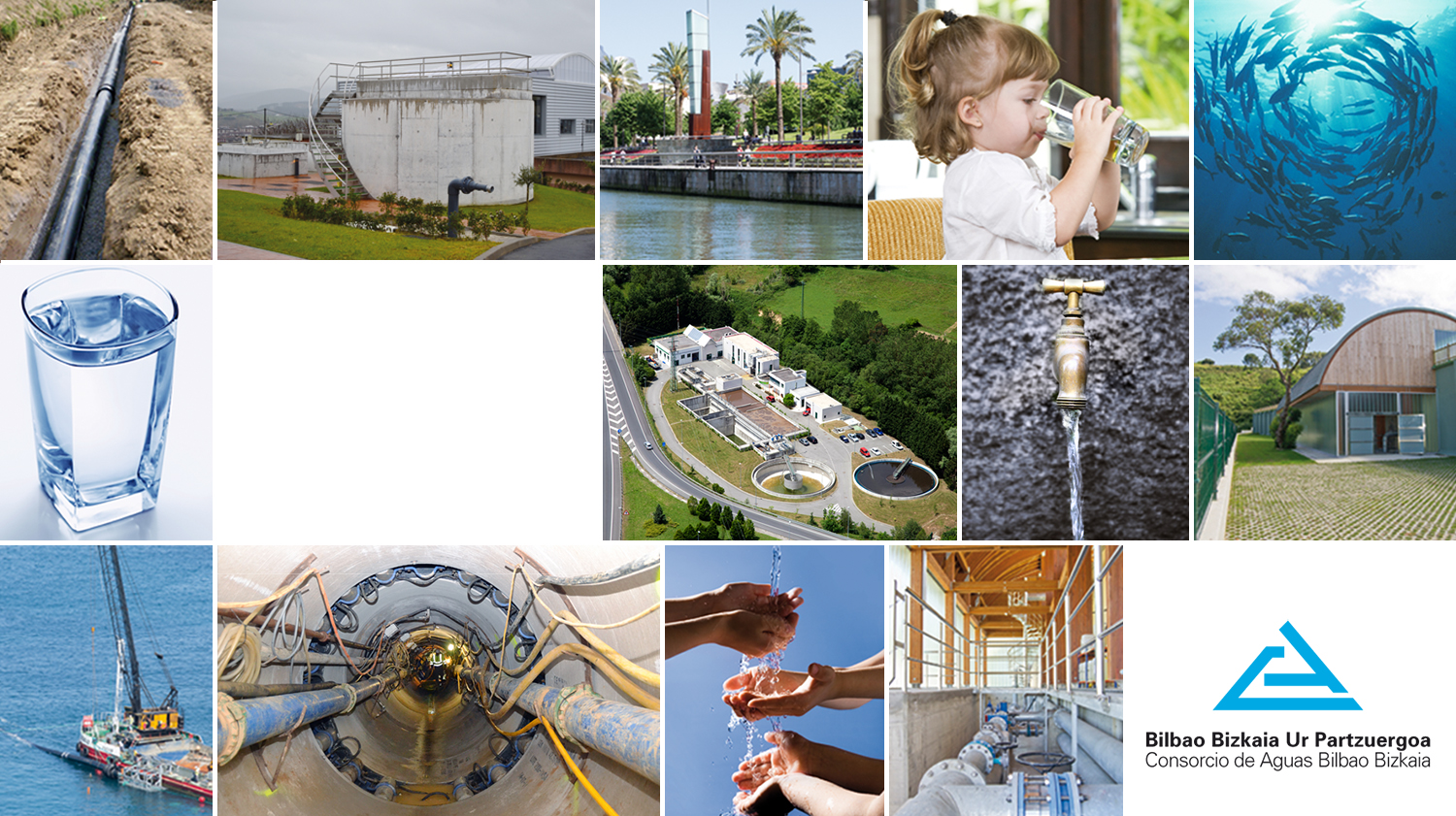 Gracias
Mila esker
Thank you